Perusopetuksen päätelaiteprojekti
Jouni Paakkinen 27.4.2016
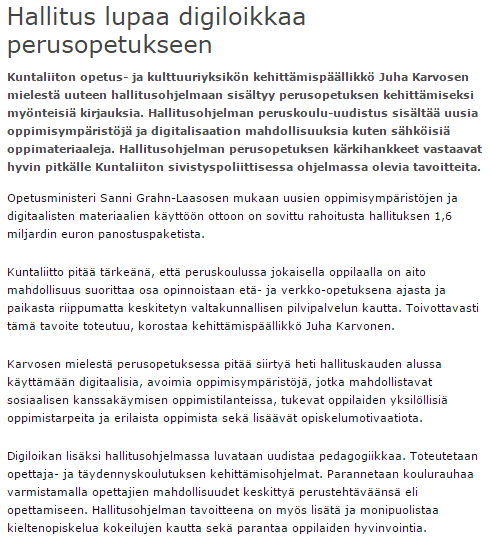 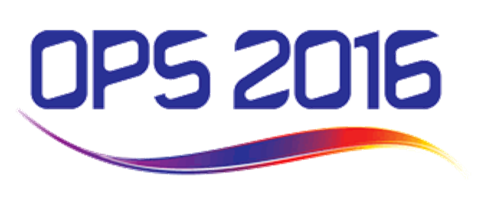 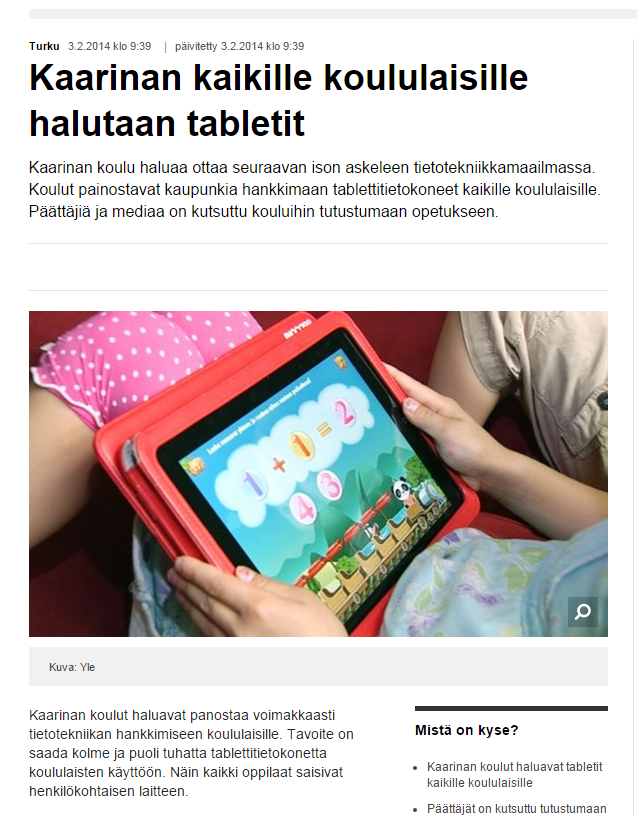 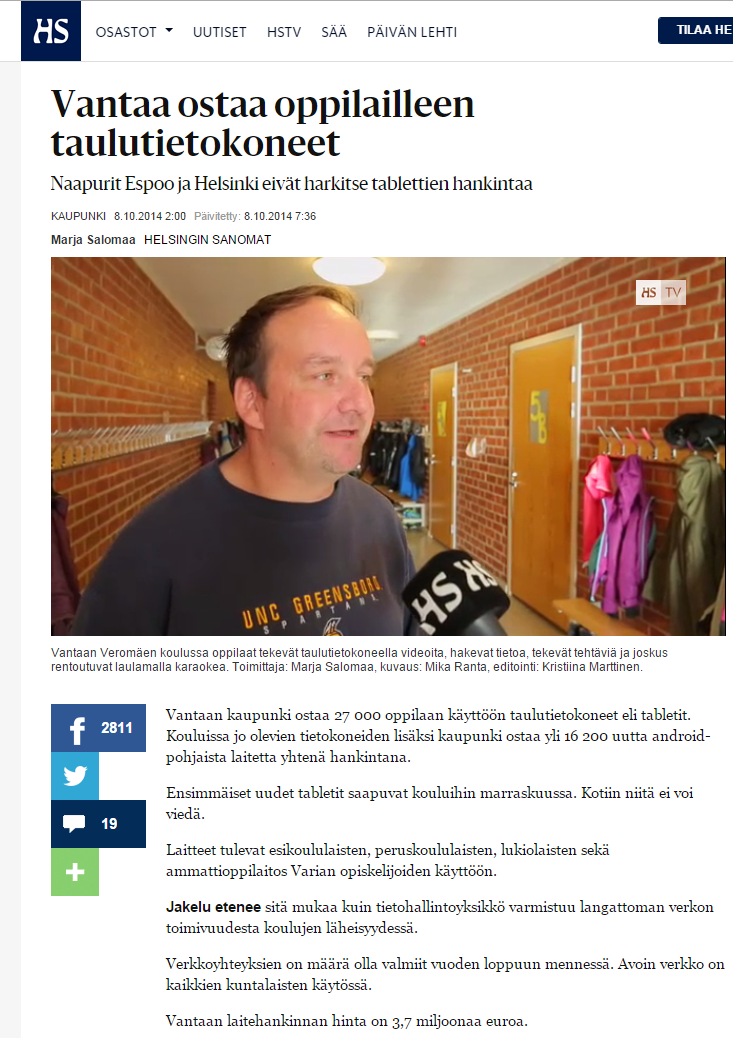 Perusopetuksen laitekanta
Perusopetuksessa tietokoneita n. 3300 (jatkuvuus on) – sisältää myös hallinnon laitteet
Tablettilaitteita n. 2865 (jatkuvuus puuttuu)
Tulossa: Linux Mint -”ekokoneita”
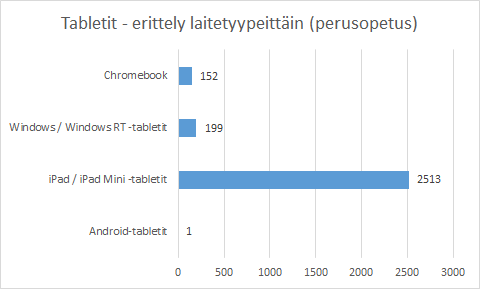 1 : 1
Miksi?
linkki
Alustava suunnitelma
Luokat 1-3 (tai 1-2)
Yhteiskäyttölaitteita 2 oppilasta per 1 laite
Esimerkiksi: tablettilaite
Luokat 4-6 (tai 3-6)
Ensimmäinen henkilökohtainen  laite, hankitaan 3 vuodeksi
Esimerkiksi: tablettilaite
Luokat 7-9
Toinen henkilökohtainen laite
Esimerkiksi: Chromebook tai Windows-läppäri tai tabletti

Lisäksi asetetaan tavoitteet varhaiskasvatukselle (esiopetus / muut) ja toiselle asteelle kaupungin laitteiden osalta.
Potentiaaliset päätelaitteet
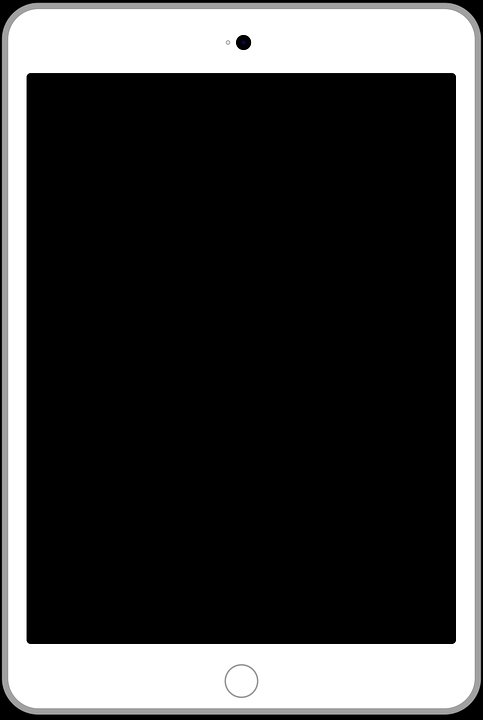 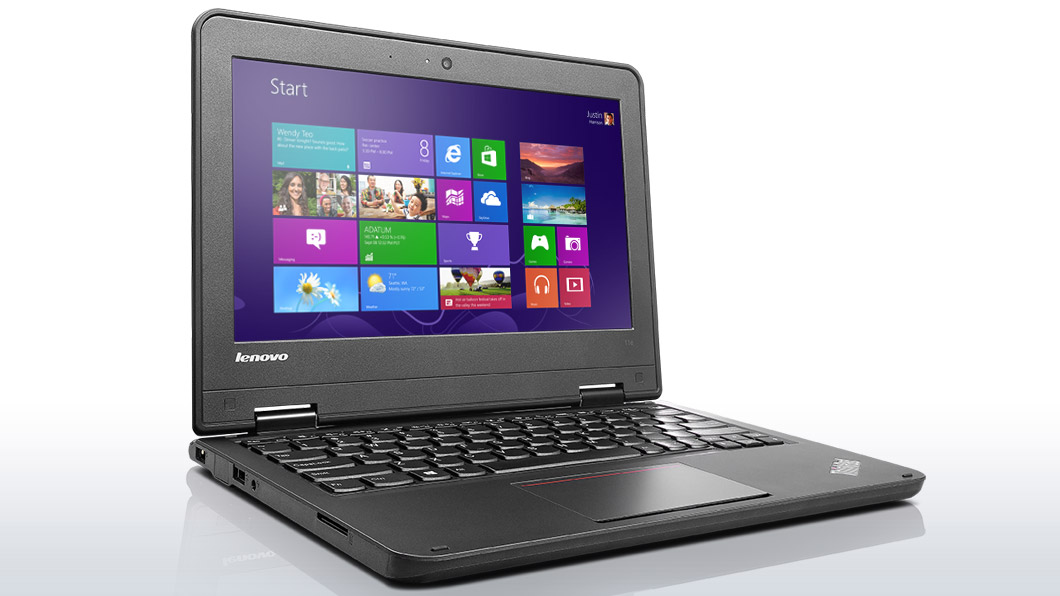 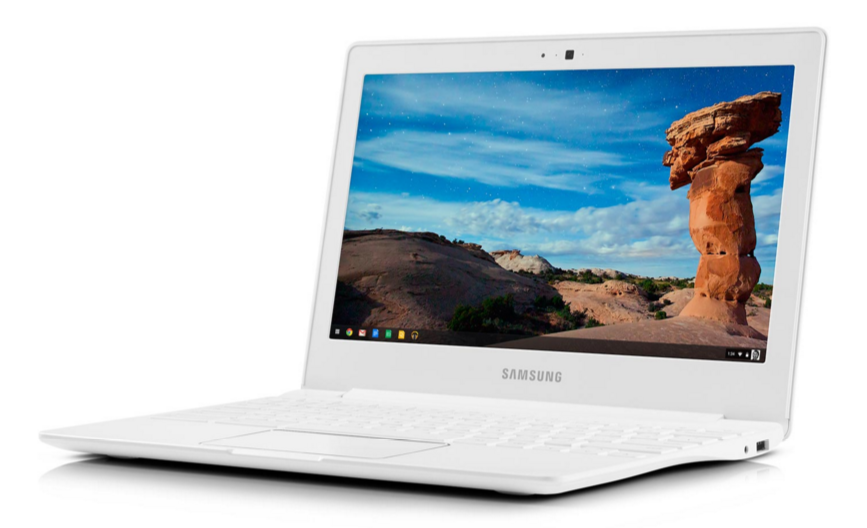 Tablettilaite
Windows 10 PC
Chromebook
Onnistumisen edellytyksiä
Pedagogian ja toimintakulttuurin aito muutos (uusi OPS)
Sitoutuminen ja johtaminen
Opettajien osaamisen lisääminen ja ylläpitäminen
Riittävän tuen takaaminen (IT + SiTO)
Tietoverkko toimii
Sähköiset sisällöt ja ympäristöt
Kustannustehokkuus
Terveysnäkökulmat ja kestävä kehitys
Viestintä huoltajille
Opetuksen, oppimisen ja toimintakulttuurin muutos: Digitalisaatio
Päätelaite- ratkaisu
Tekninen ja pedagoginen tuki
Opettajien osaamisen kehittäminen
Digitaaliset oppimis-ympäristöt ja materiaalit
OPS + Tieto- ja viestintätekniikan opetuskäytön suunnitelma
Johtaminen
Innostaminen
Sitouttaminen
Arviointi
Kustannuksista / laitteet:
Päätelaitteet, laitetyypistä riippuen n. 260-420 euroa / kpl. 
Oppilasmäärät 2016-2017: 4. lk 1436 ja 7. lk 1369, yht. 2805 260 euron laitteella 730 000 € 350 euron laitteella 982 000  € 420 euron laitteella 1 178 000 €
Lisäksi opettajille laitteita.
Langattoman verkon laajentaminen (n. 14 €/kk/tukiasema)
Kustannuksista / muut:
Pedagoginen tuki
Koulukohtainen pedagoginen tuki
Keskitetty pedagoginen tuki
Osaamisen kehittäminen
Koulutukset ym.
Sähköiset oppimisympäristöt
Kehittäminen ja laajentaminen
Sähköiset sisällöt
Korvaavat painettuja
Kustannuksista / muut:
Tekninen tuki (IT-palvelut)
Käyttäjähallinta
Laitteiden hallinta, hallintajärjestelmän ylläpito
Sovellusasennukset?

Henkilökohtaisille oppilaslaitteille tarvitaan nykymallista poikkeava, kevyempi hallintamalli, jonka yksikkökustannus on merkittävästi alhaisempi. (OPAS-tietokoneen tuki nyt 228 €/v)
Säästökohteita:
Tarve tietokoneluokille perusopetuksessa poistuu, tilat vapautuvat muuhun opetuskäyttöön
OPAS-verkon n. 3000 tietokoneesta voidaan vähentää suuri osa. Sisäinen veloitus nyt (leasing+tuki) á 493 euroa / v. Esim. 1 000 koneen poistolla täten teoreettisesti -493 000. 
Henkilökohtaisen laitteen ylläpitoa mahdollisimman paljon itsepalveluna  teknisen tuen tarve vähenee
Voidaan käyttää myös täysin digitaalisiin materiaaleihin. Tällä hetkellä ostetaan kaikille printtikirjat + digimateriaalia lisäksi.
Oppimateriaalien tarve ei poistu, mutta kilpailu kovempaa, jolloin hintasäästö mahdollinen. 
Monistaminen vähenee.
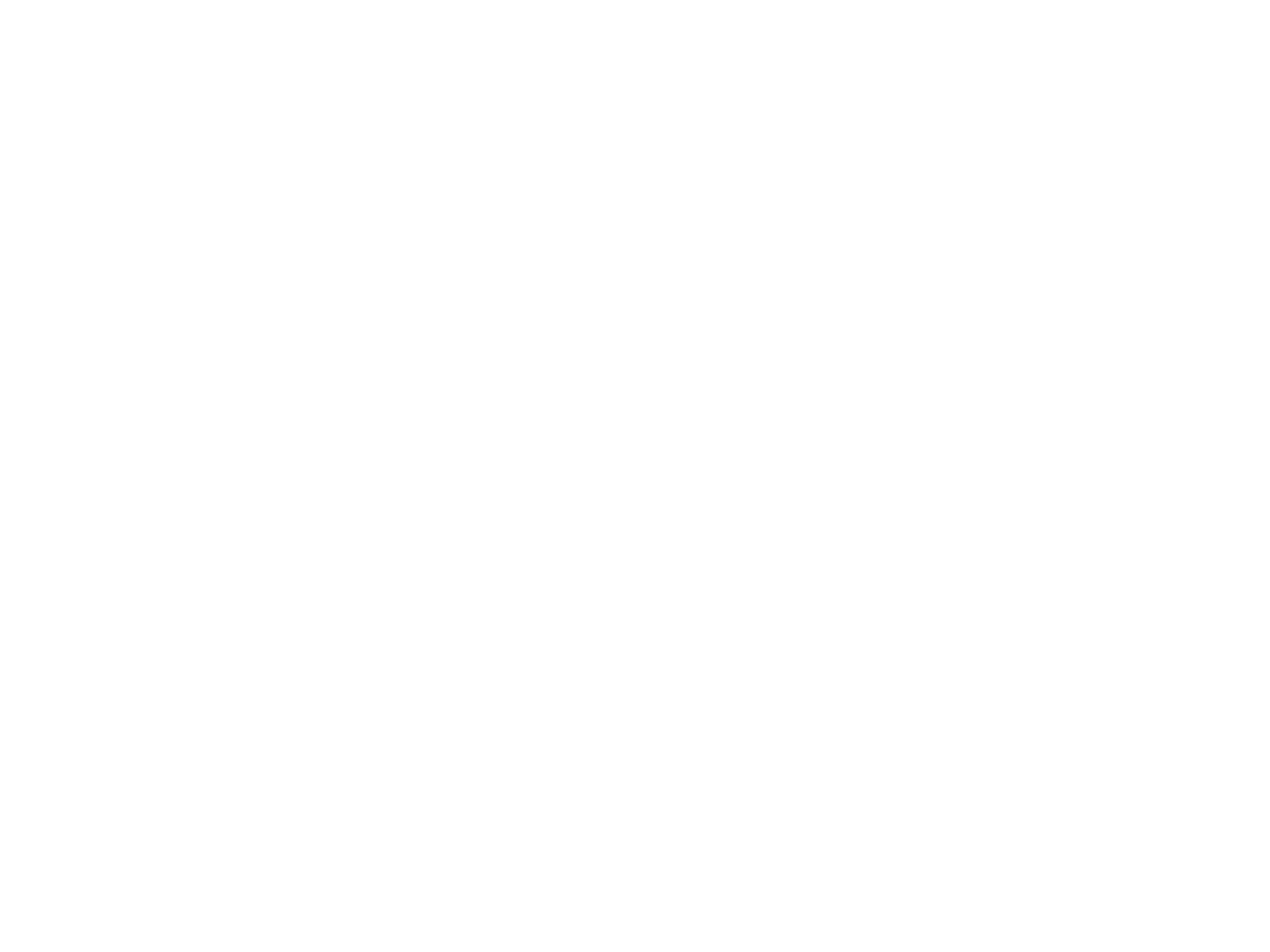